Большереченский муниципальный район
Омской области
Номинация  «Инициативный бюджет»
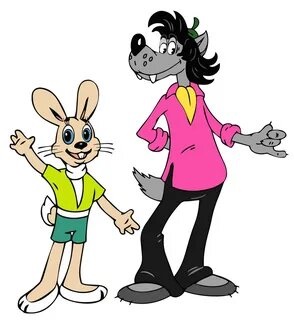 Добрый день !!!

Я думаю нам не стоит представляться, так как все смотрели известный советский мультфильм.
Вам же мы хотим поведать ,что такое ИНИЦИАТИВНЫЙ БЮДЖЕТ и как он осуществляется в Большереченском муниципальном районе !!!
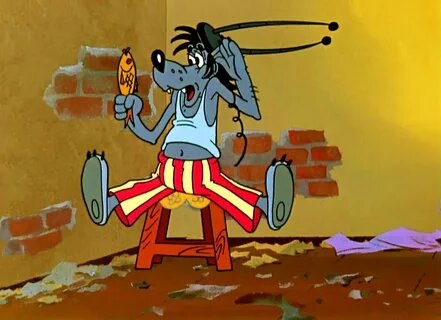 Неужели я  вновь потерял форму ???
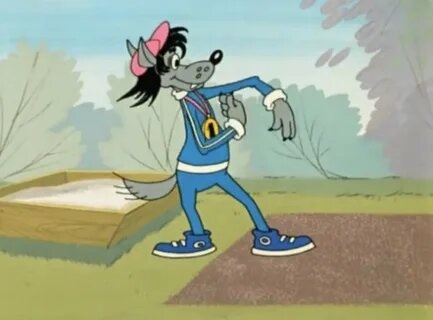 Пора бы заняться спортом !!!
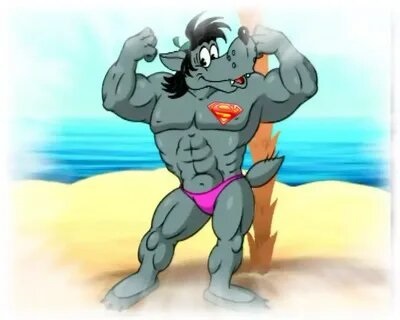 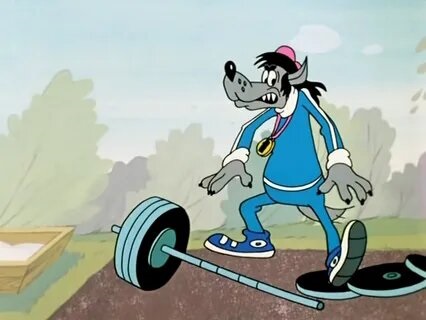 Так, нормальное          место для занятий я так и не могу найти ..
Что же делать???
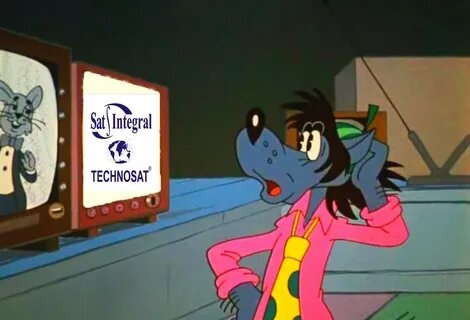 Идея!!! Спрошу-ка я у зайца!!!
Не ешь меня, волк!!! Я знаю, как решить твою проблему!!! Я расскажу тебе про ИНИЦИАТИВНЫЙ  БЮДЖЕТ!!!
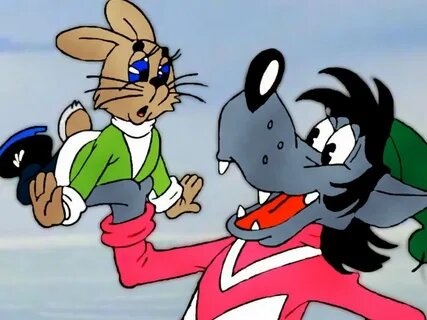 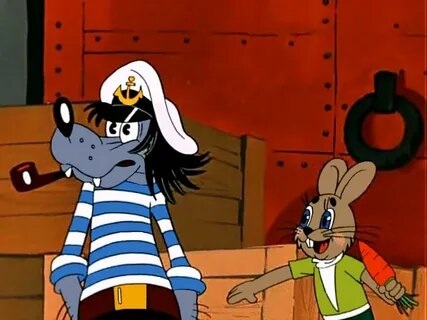 Ладно.
Даю тебе последний шанс.
УРАА!!!
Инициативное бюджетирование- это форма непосредственного участия населения в осуществлении местного самоуправления путем выдвижения инициатив по целям расходования определенной части бюджетных средств.
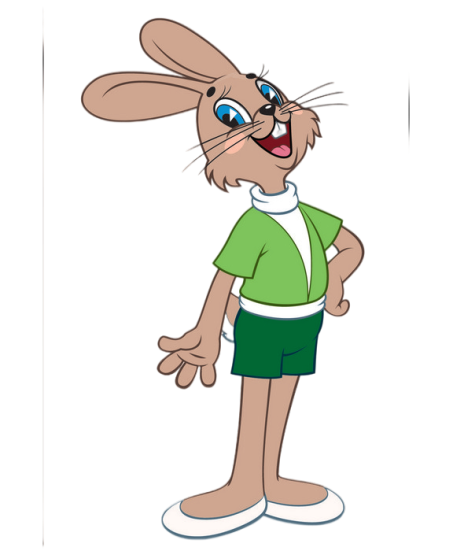 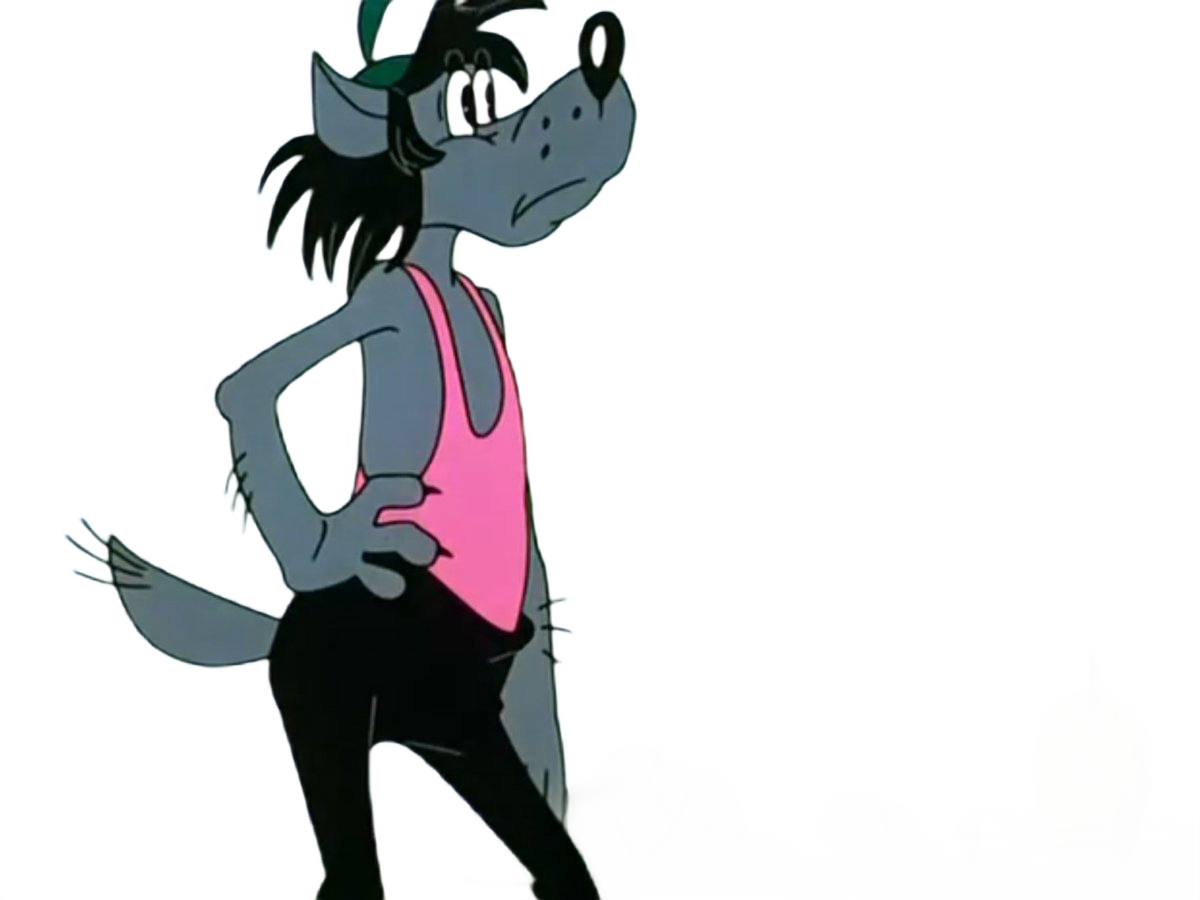 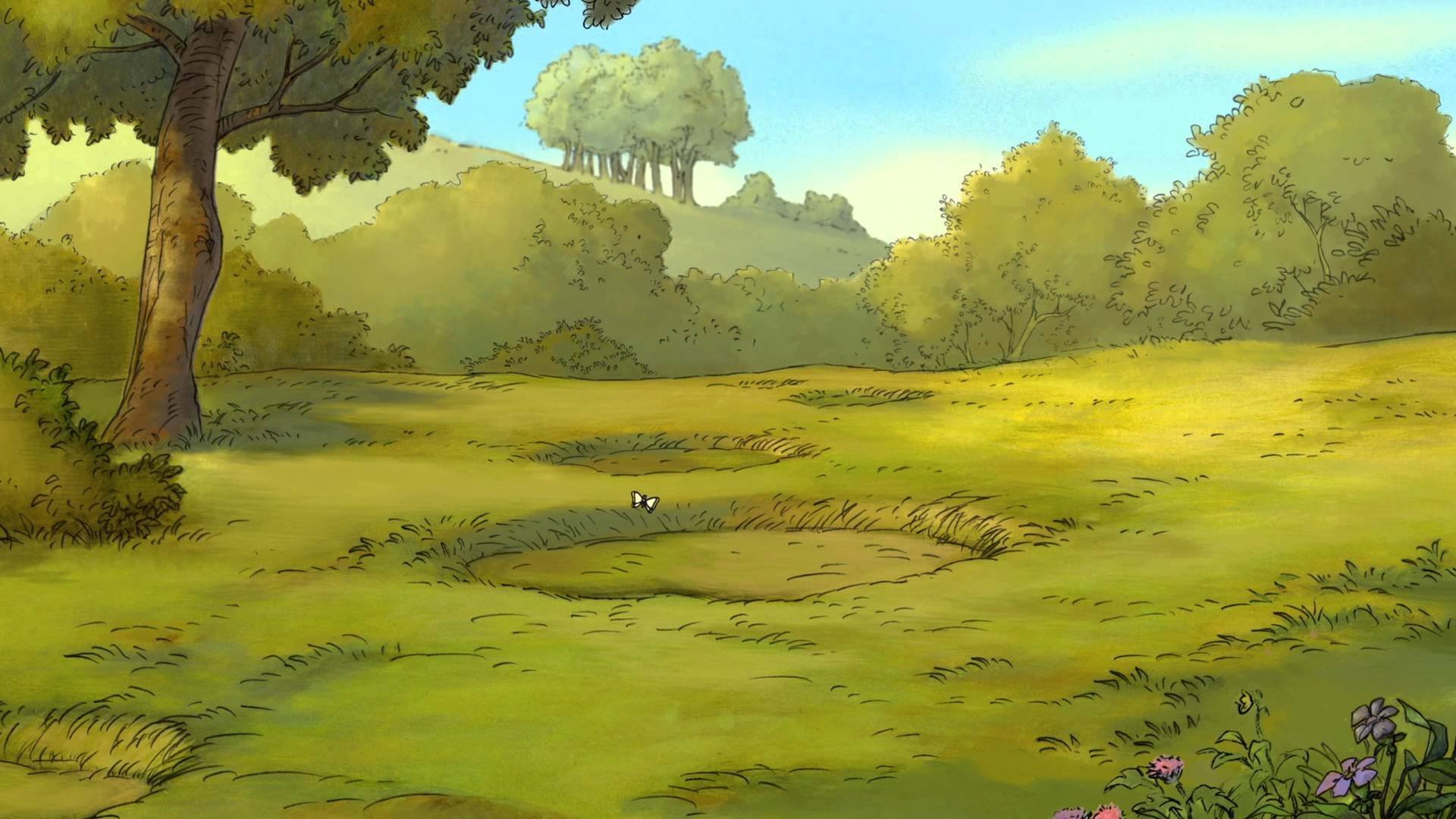 КАК - ЭТО РАБОТАЕТ.
2.Инициативной 
группой напишем проект
3.Отправим проект в Администрацию МО
1.Приглашу друзей коллег, соседей для обсуждения идеи
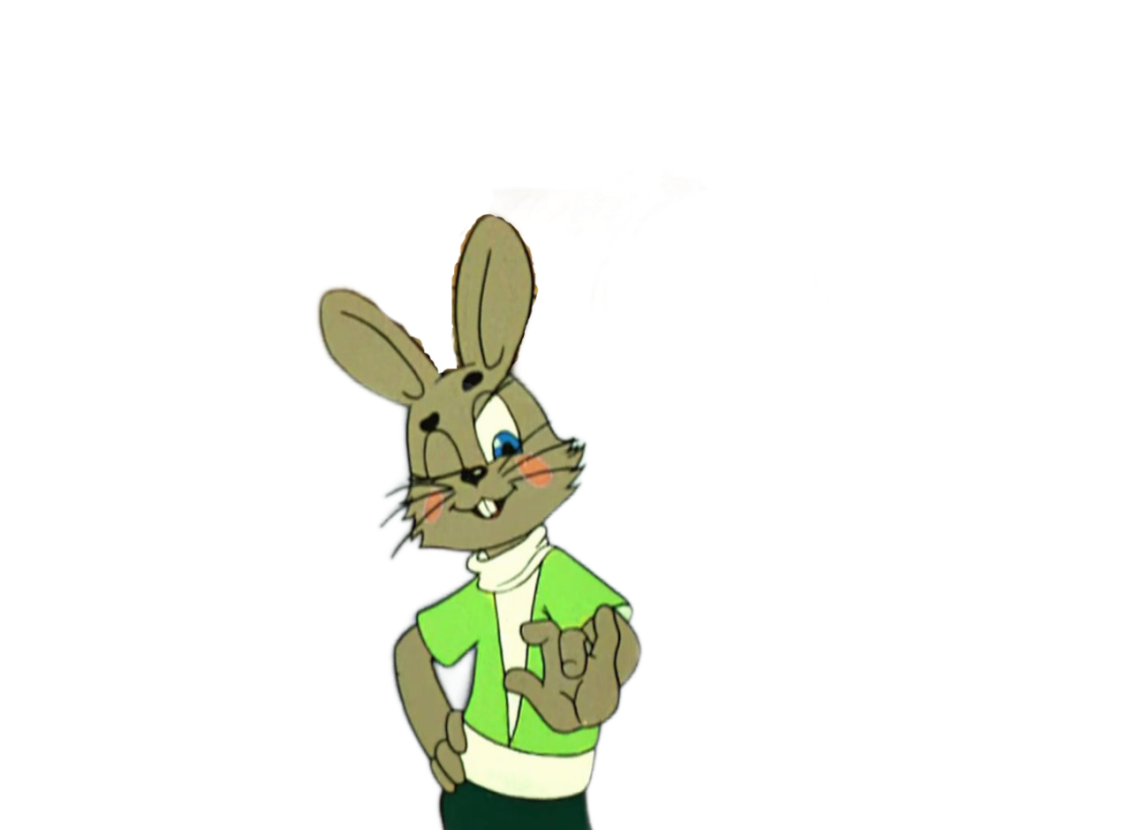 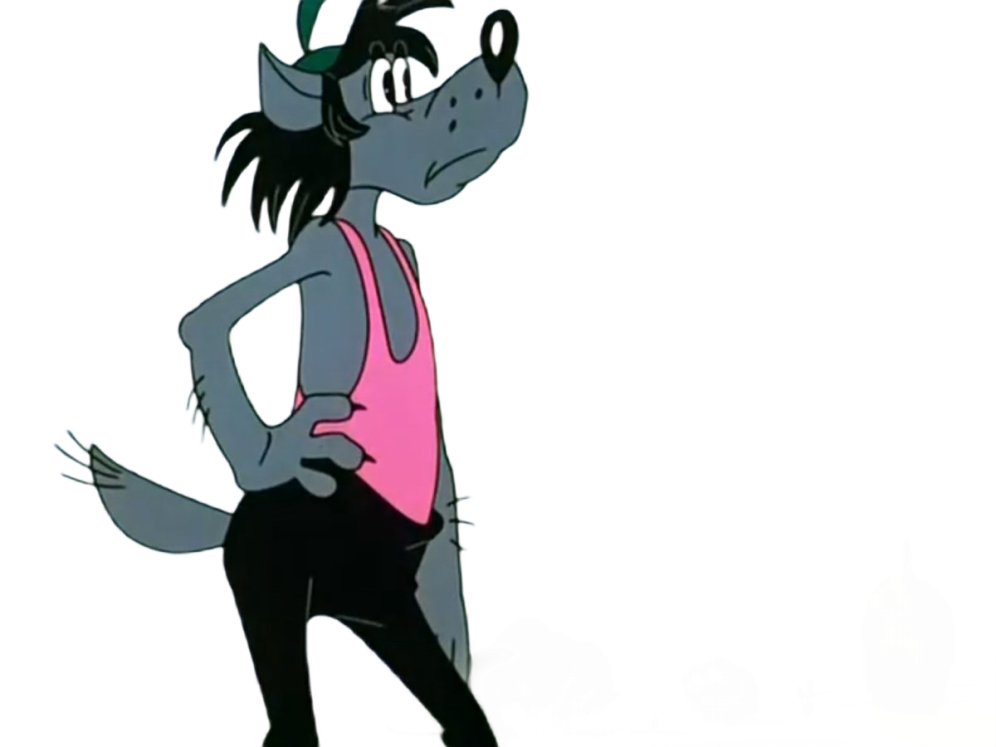 8.Наш объект ГОТОВ!!!
4.Наш проект признали победителем
7.Лично контролируем качество выполняемых работ
5.Вносим долю софинансирования и участвуем в реализации проекта
6.Администрация финансирует за счет бюджета оставшуюся стоимость проекта
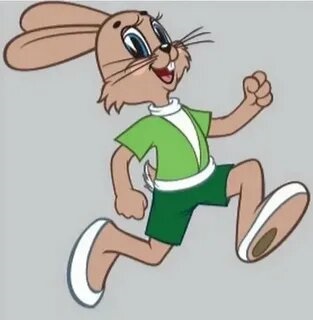 Инициативный проект должен содержать следующие  сведения:
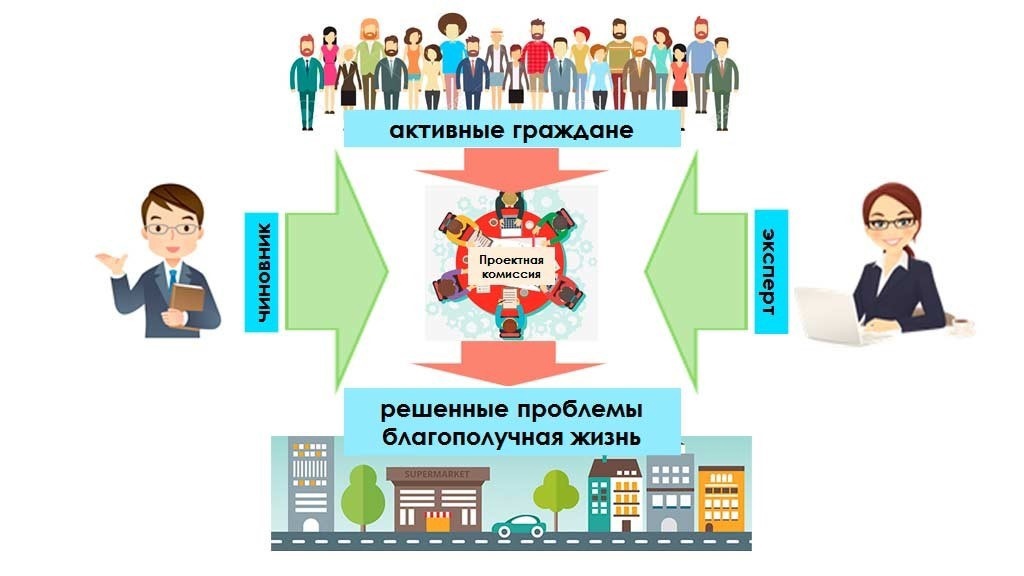 ТИПОЛОГИЯ   ИНИЦИАТИВНЫХ  ПРОЕКТОВ
Равенство возможностей для всех участников
Открытость и прозрачность
.
Ага, нужно запомнить.
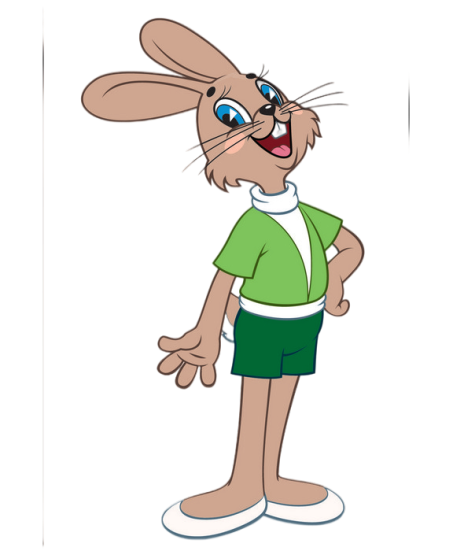 Конкурсность
Софинансирование
Инициатива граждан
Гарантия реализации принятых решений
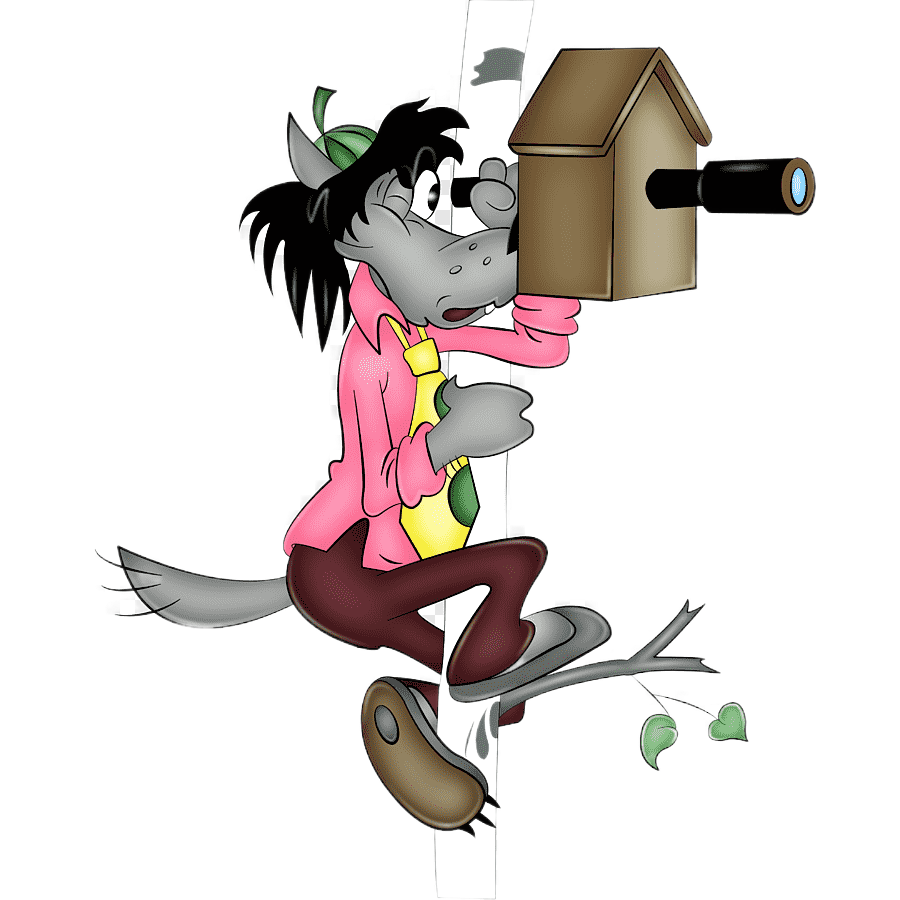 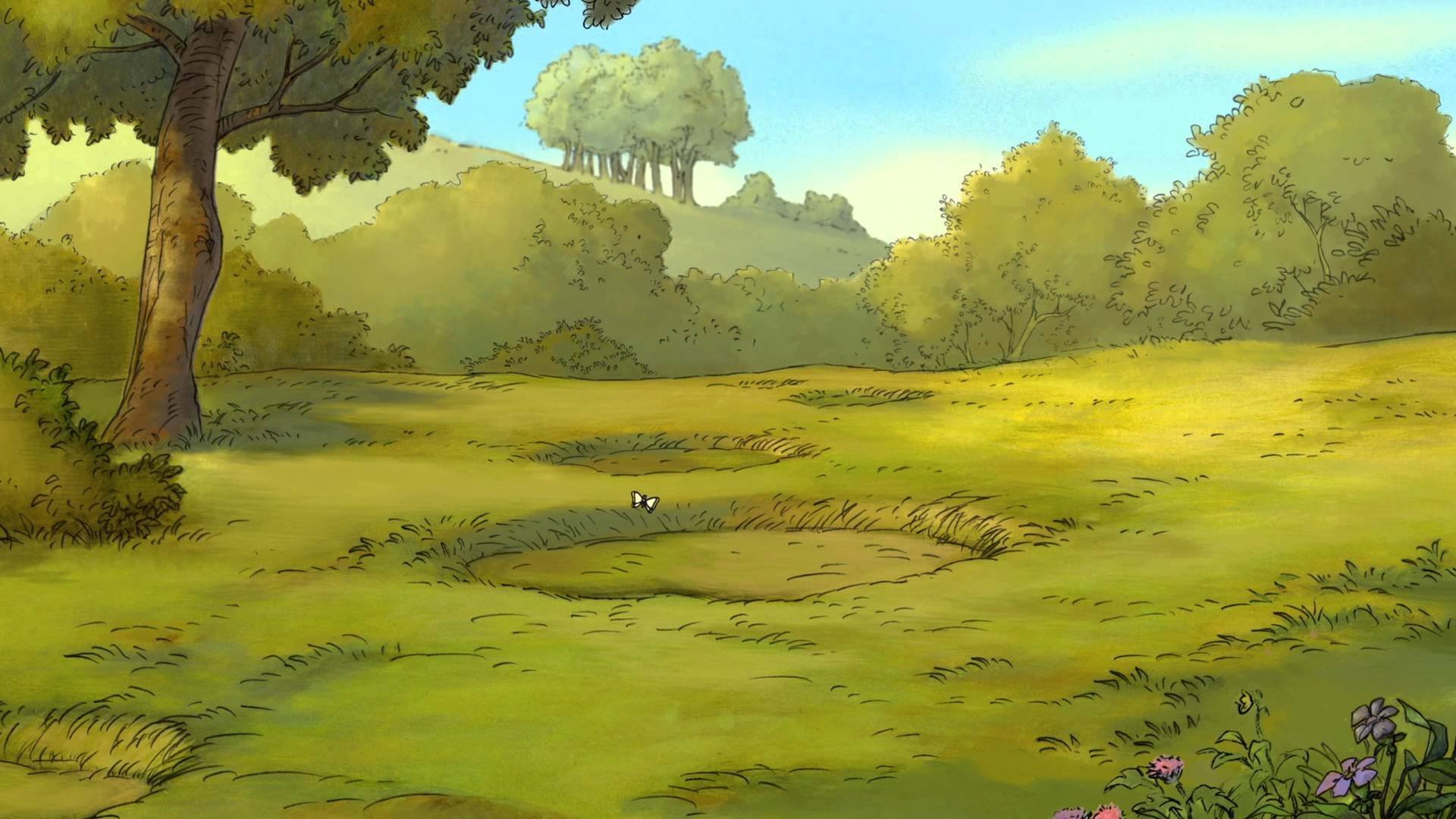 Источники финансирования проектов инициативного бюджетирования
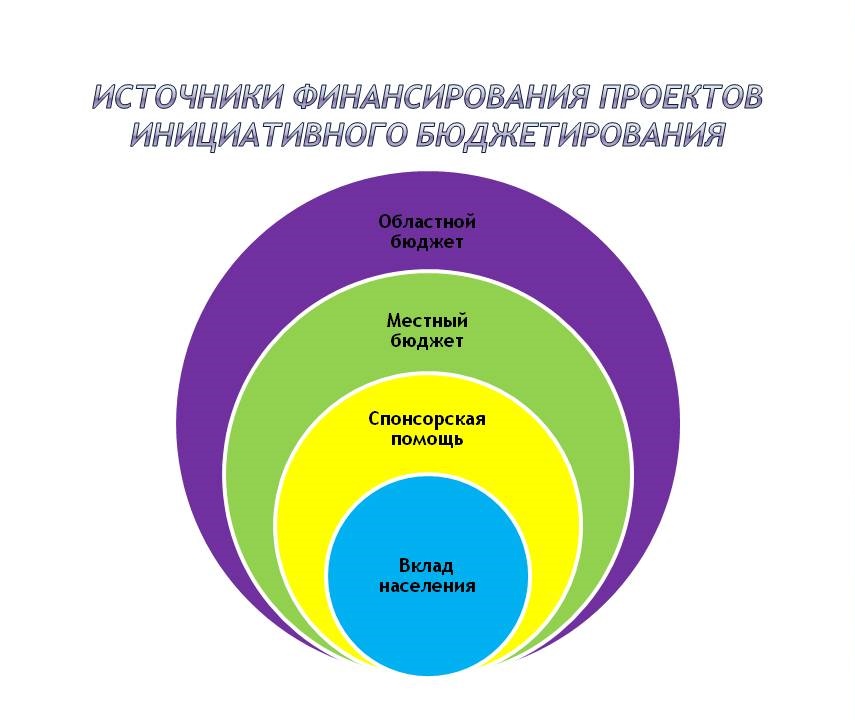 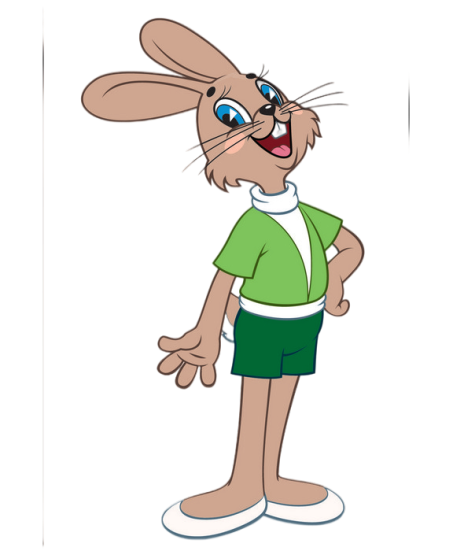 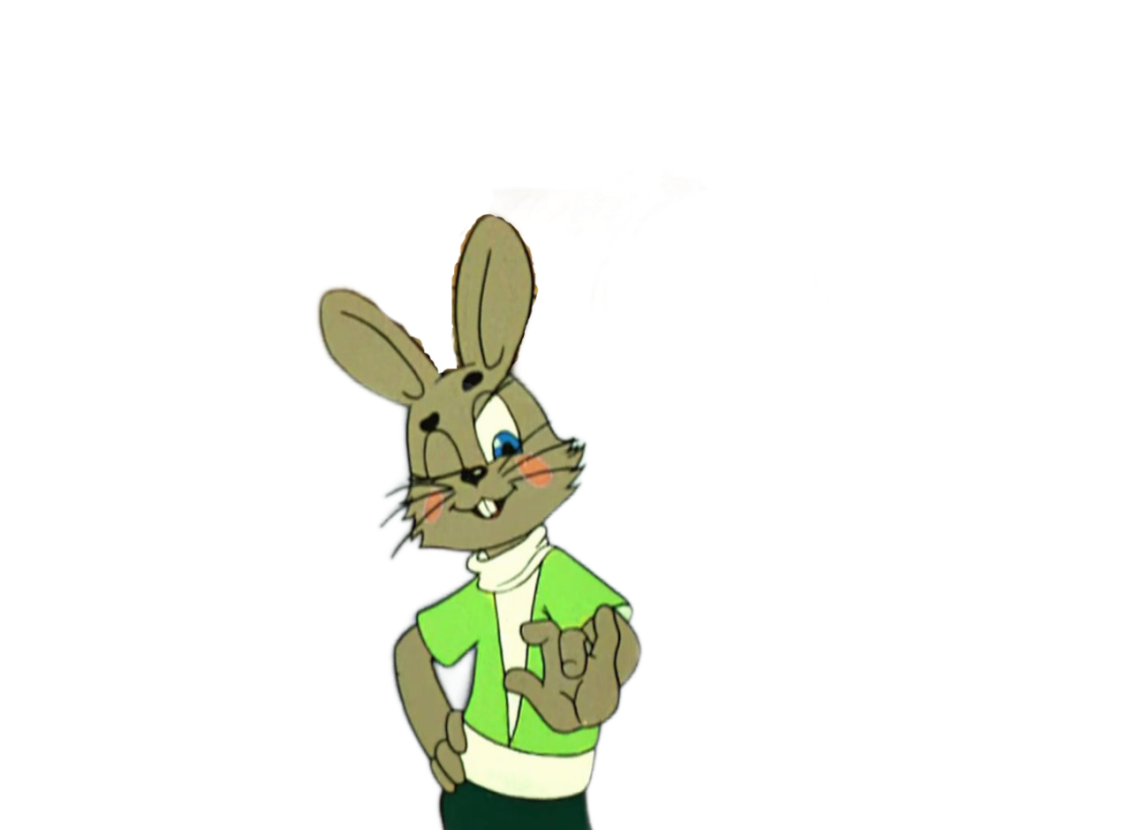 НОРМАТИВНОЕ ПРАВОВОЕ РЕГУЛИРОВАНИЕ ИНИЦИАТИВНОГО БЮДЖЕТИРОВАНИЯ
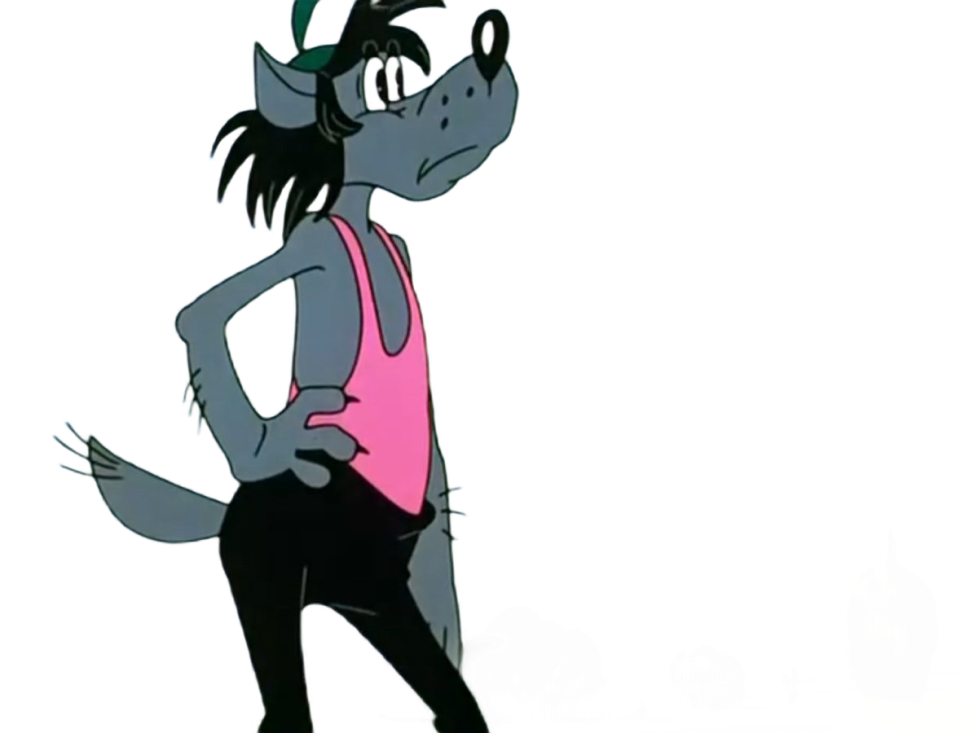 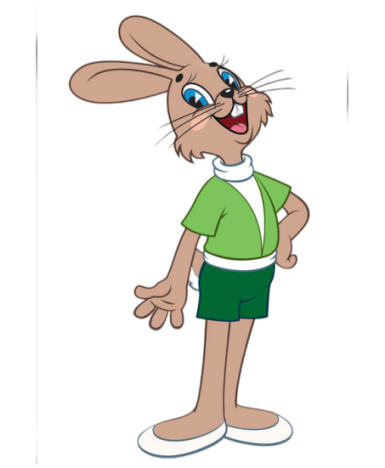 ЭФФЕКТЫ ОТ ВНЕДРЕНИЯ ИНИЦИАТИВНОГО БЮДЖЕТИРОВАНИЯ
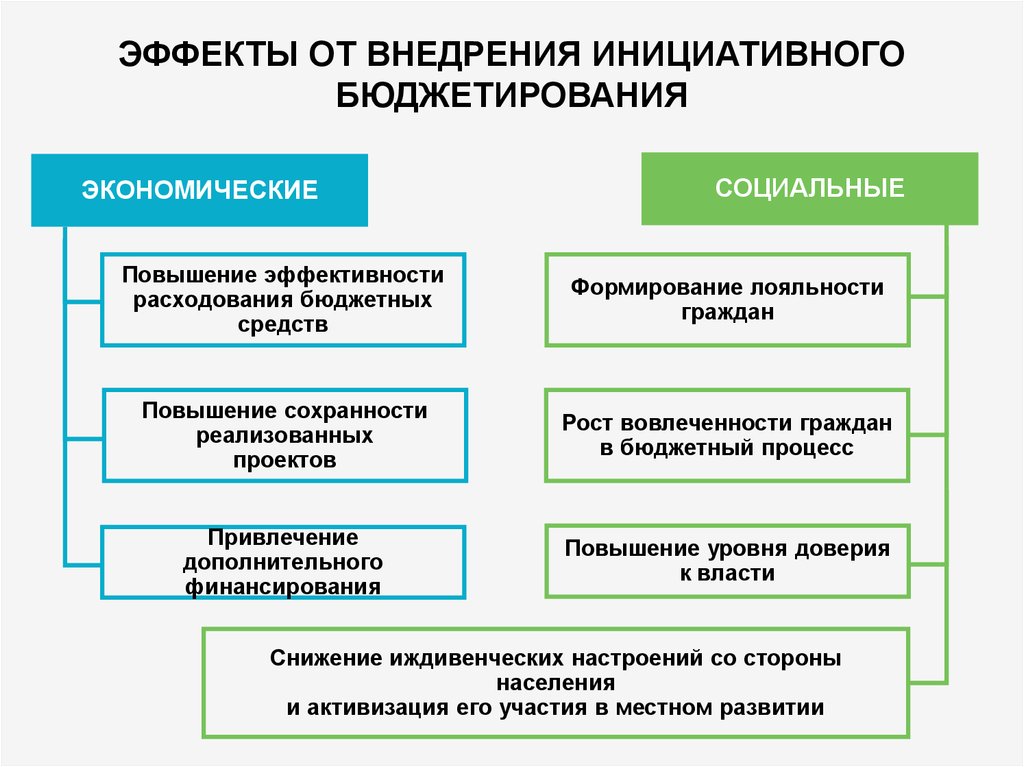 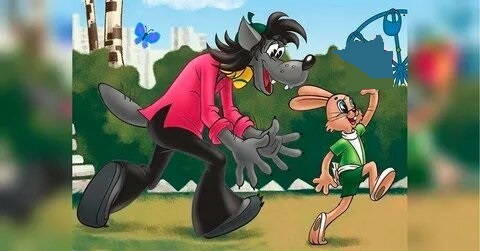 Все, бежим в Администрацию!!!
Стой!
Я еще не все рассказал!
20 июля 2020 года  Президентом России были подписаны федеральные законы, направленные на закрепление правовых основ инициативного бюджетирования в Российской Федерации. Законы вступают в силу с 1 января 2021 года. В первую очередь изменения затронут муниципальный уровень развития ИБ, а конкретно муниципальные практики, для реализации которых законодателями разработана единая процедура.
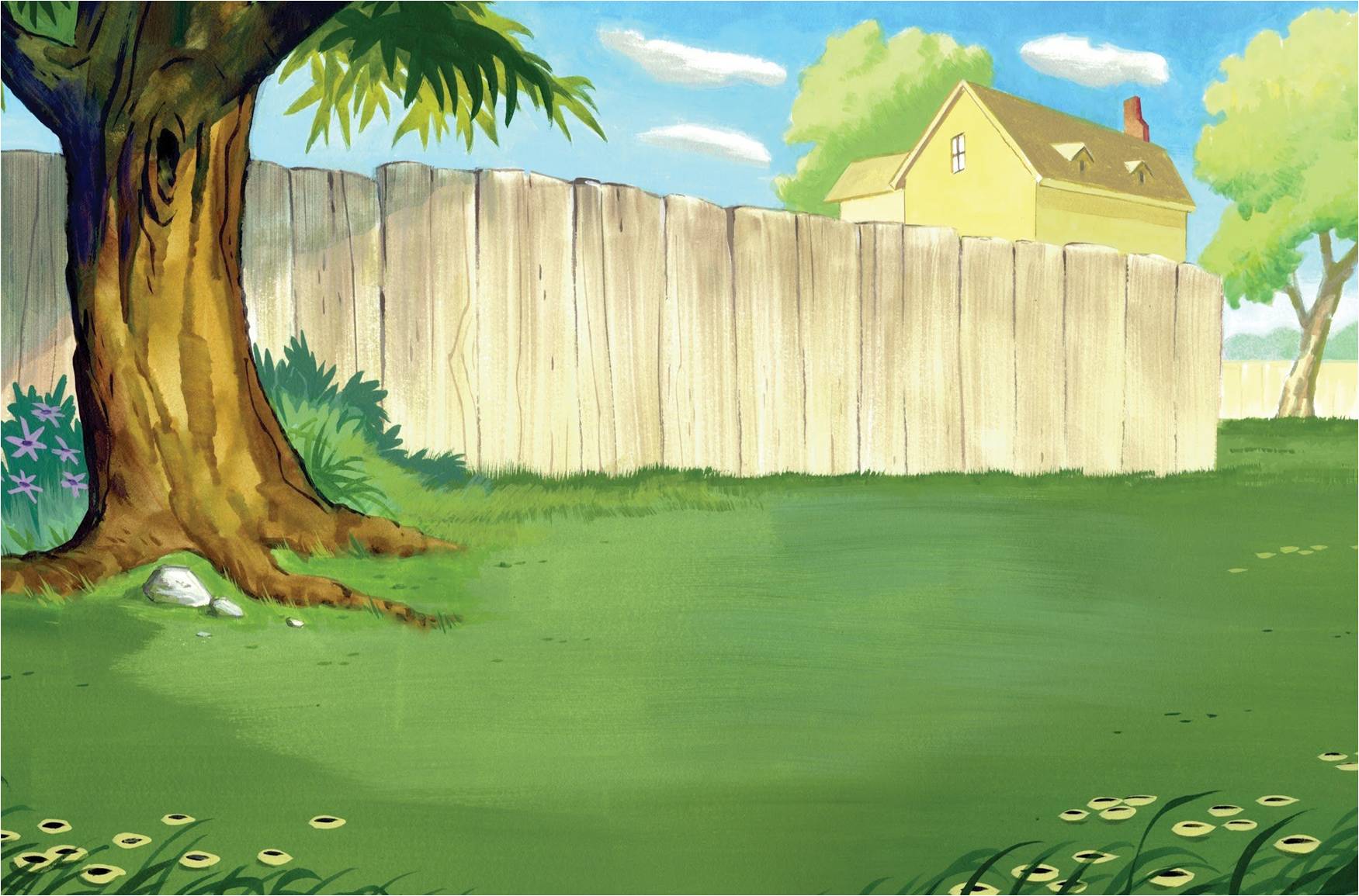 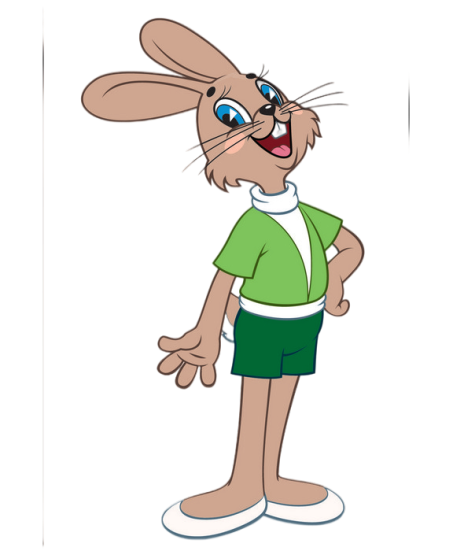 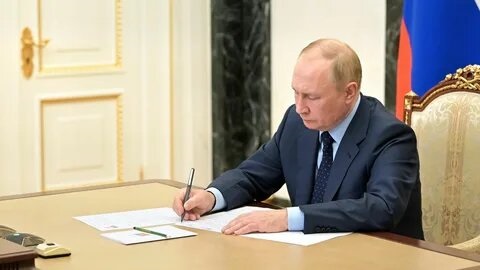 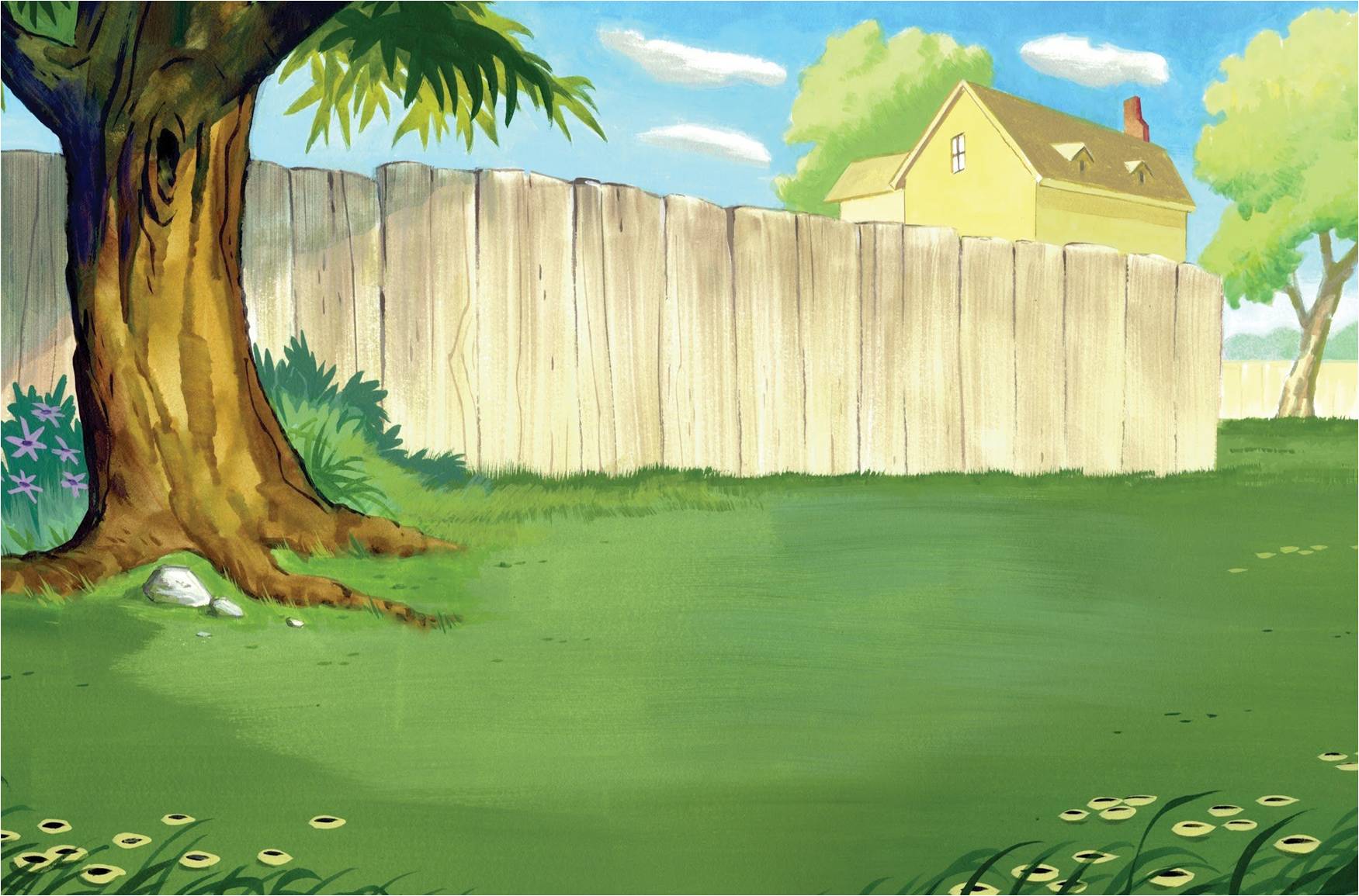 Поддержка инициатив жителей из бюджета Омской области осуществляется в регионе с 2021 года в соответствии с поручением Президента РФ.  Губернатором Омской области было принято решение обеспечить содействие развитию механизмов  инициативного бюджетирования на территории региона и финансовую поддержку поступивших от жителей инициатив. Сейчас поддержку получают проекты по строительству детских и спортивных площадок, благоустройству общественных территорий, территорий культурных и спортивных объектов, мест захоронения. С 2023 года  на софинансирование из областного бюджета смогут претендовать  проекты по организации уличного освещения, ремонту и содержанию автомобильных дорог местного значения, в том числе обустройству тротуаров. Расширили и перечень объектов социальной инфраструктуры, территорию которых можно благоустроить по решению жителей. Теперь в перечне значатся школы и детсады.
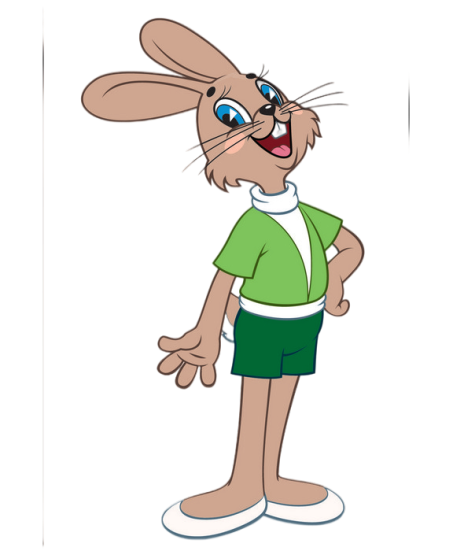 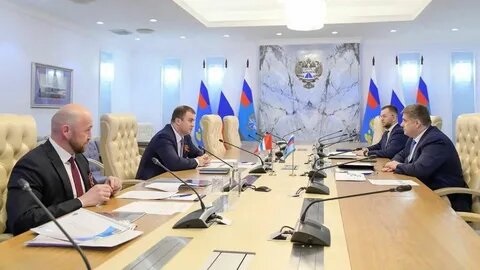 Практика инициативного бюджетирования в Большереченском муниципальном районе реализуется с 2021 года.
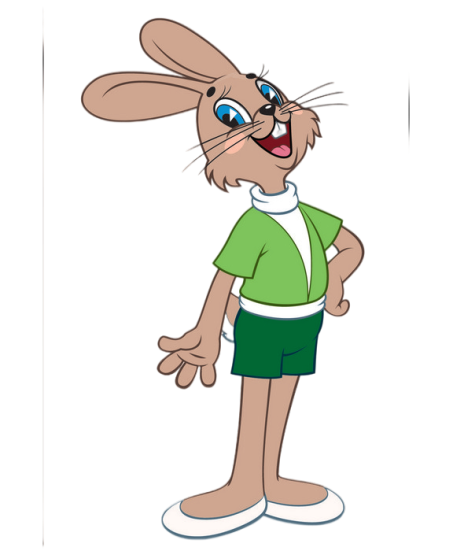 Типология профинансированных проектов
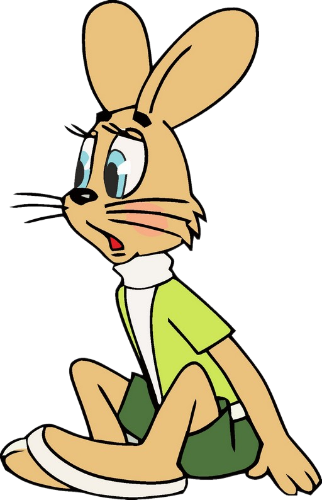 ФИНАНСИРОВАНИЕ ИНИЦИАТИВНЫХ ПРОЕКТОВ
(рублей)
2022г
Направлено средств:
-областной бюджет– 3 940 530,38
-местный бюджет- 369 633,13
-инициативные платежи- 457 212,17
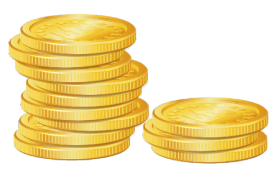 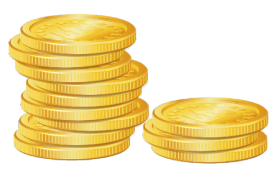 Итого :
-областной бюджет –24 027 139,68 
-местный бюджет-1 798 584 ,89
-инициативные платежи- 1 364 662,17
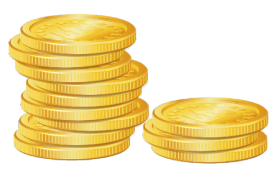 2023г
Направлено средств:
-областной бюджет –20 086 609,30
-местный бюджет-1 428 951,76
-инициативные платежи-907 450,00
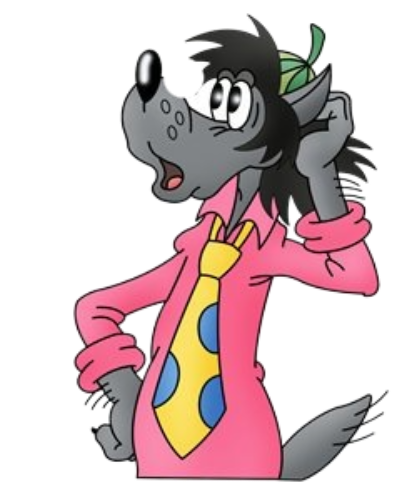 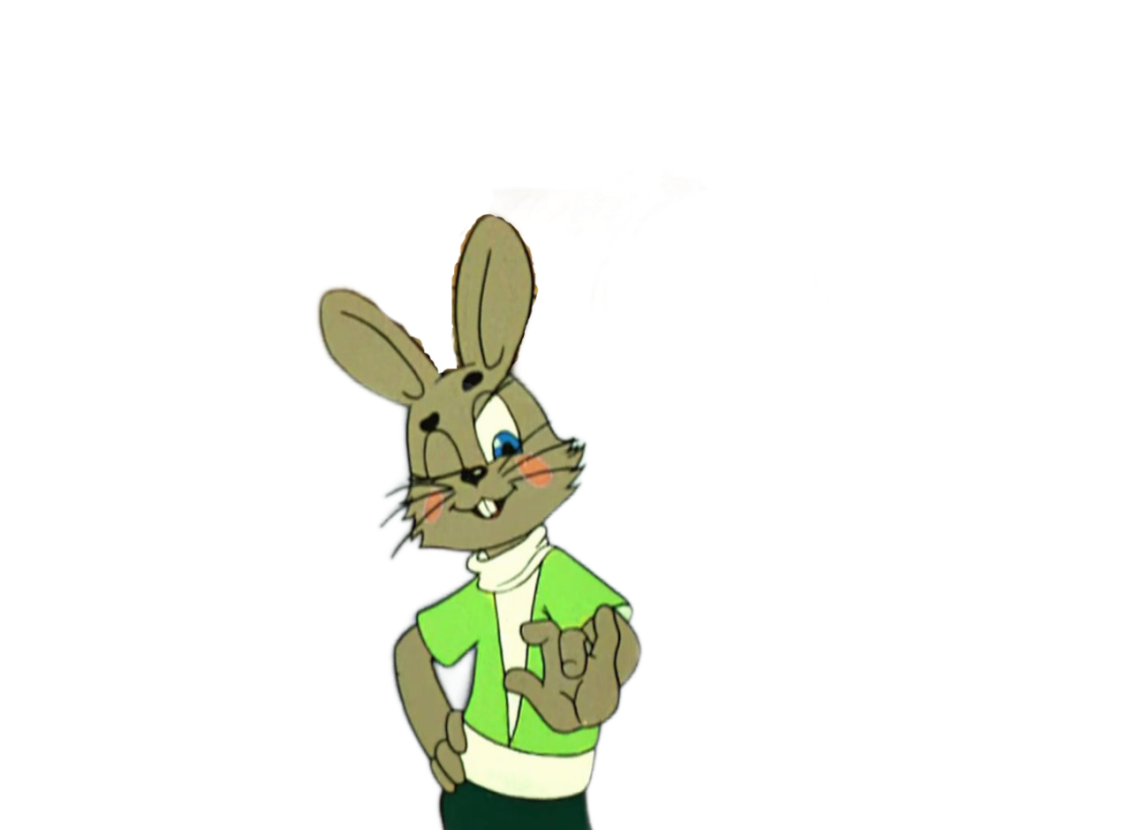 Благоустройство общественной территории – памятник Воинам-землякам в с. Евгащино
2022г
после
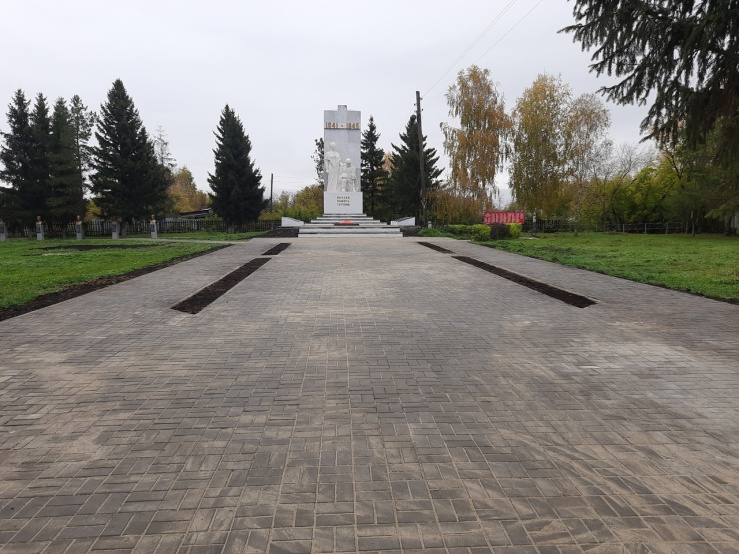 ДО
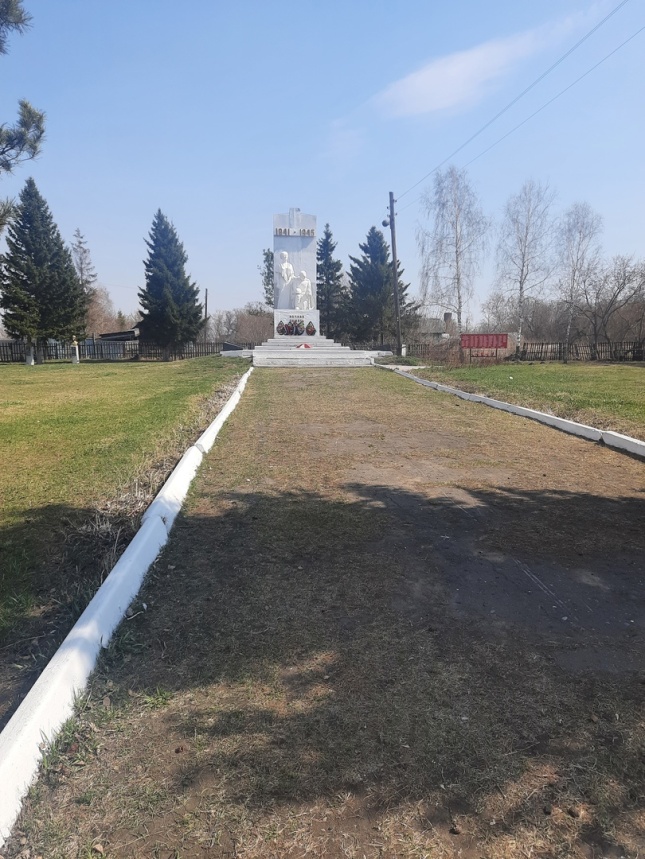 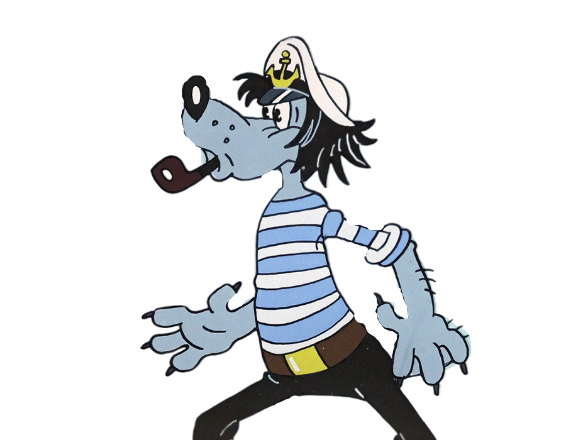 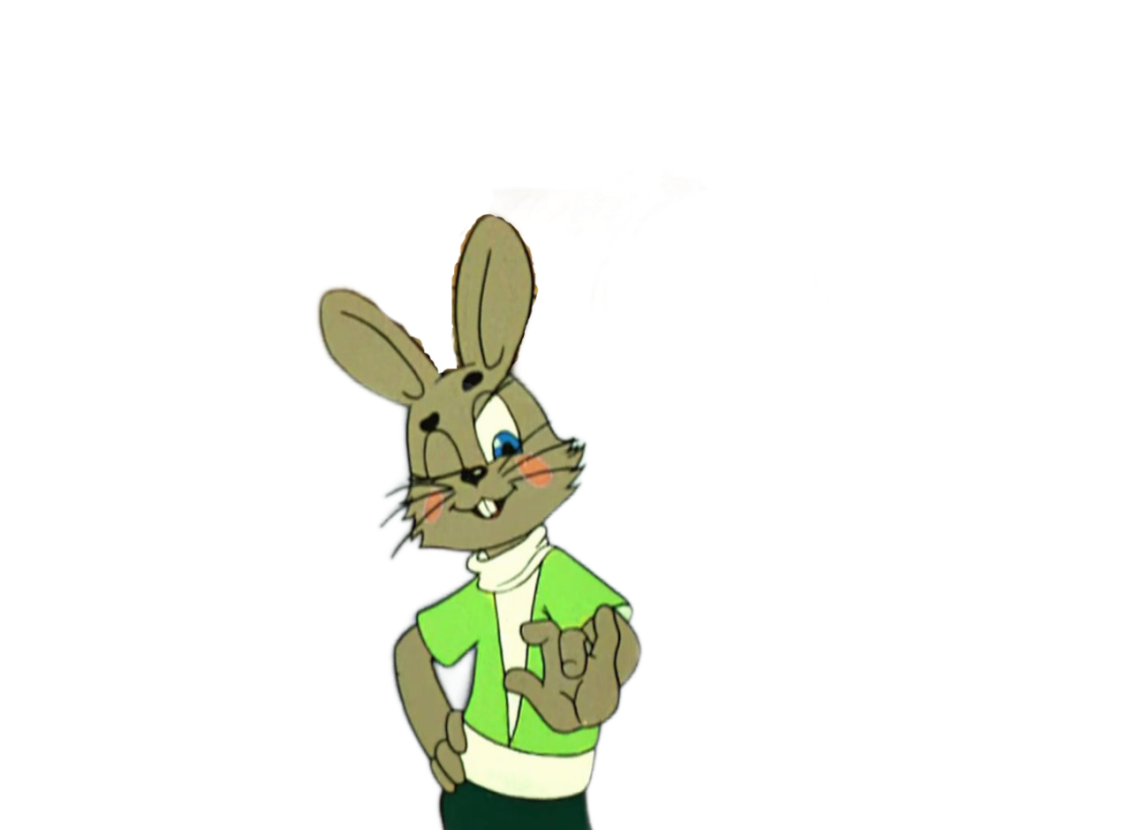 Обустройство прилегающей территории к объектам социальной инфраструктуры в сфере культуры в р.п. Большеречье Большереченского муниципального района Омской области.
2022г
после
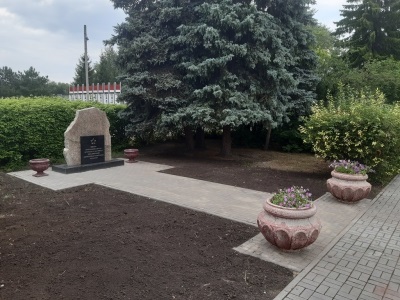 ДО
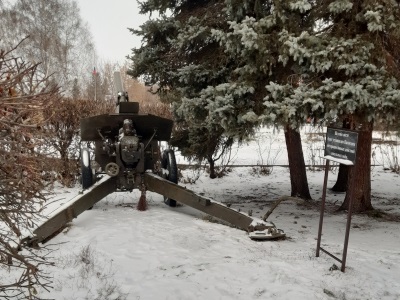 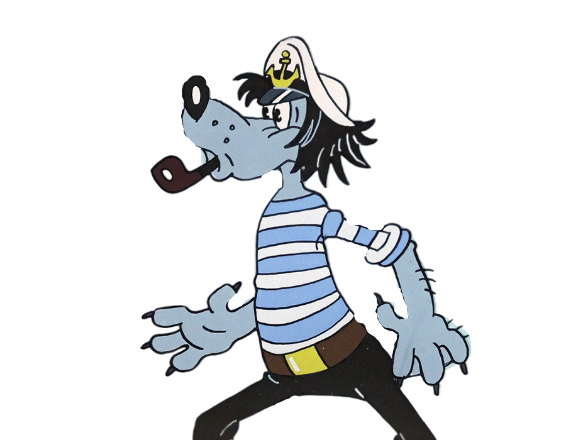 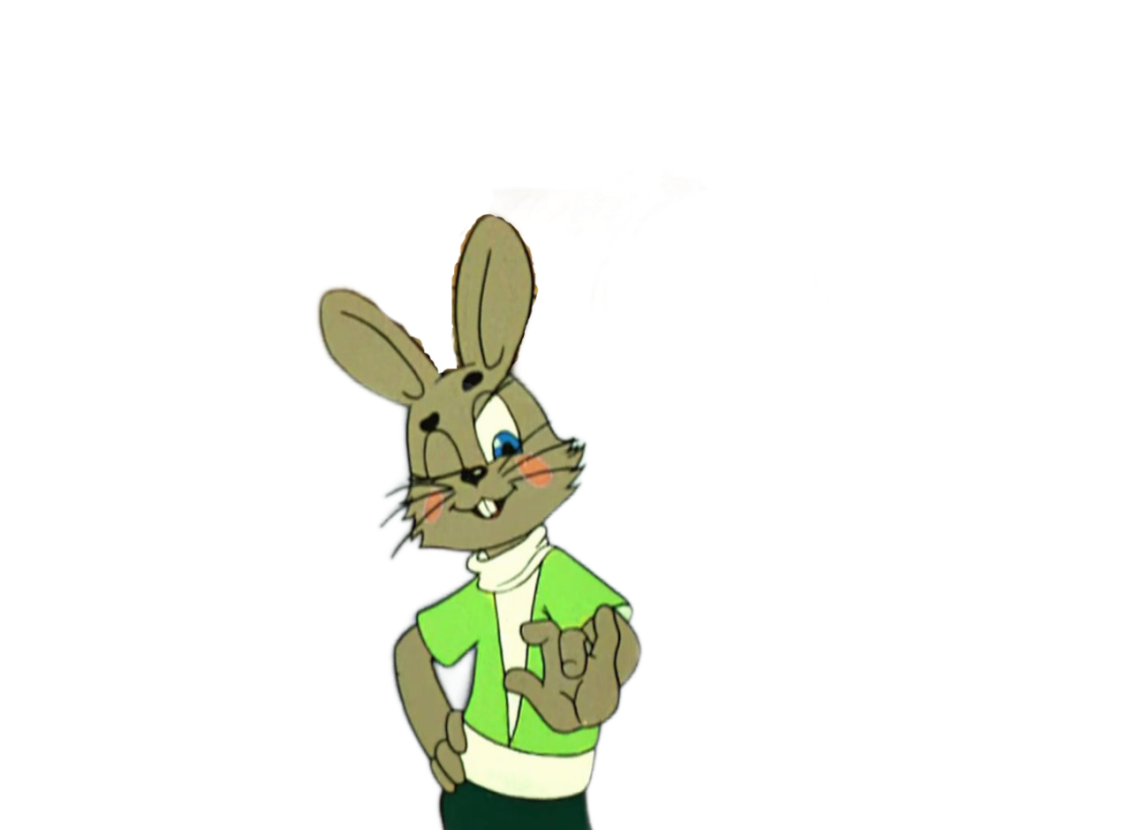 Устройство детской игровой площадки «Курносики» на улице Советов села Курносово Большереченского муниципального района Омской области
2022г
после
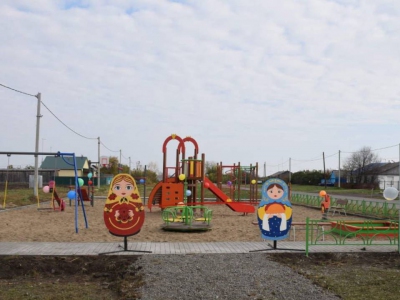 до
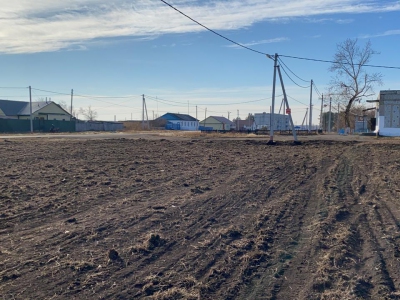 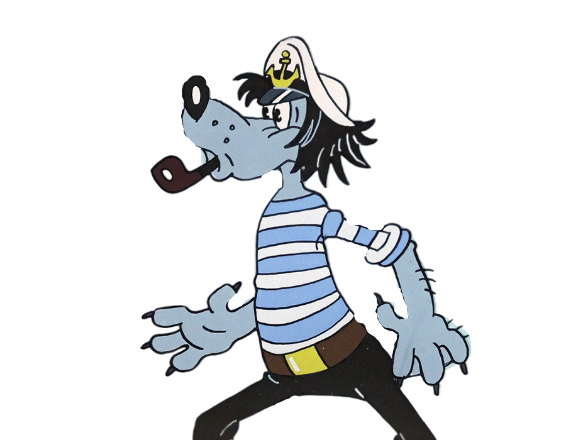 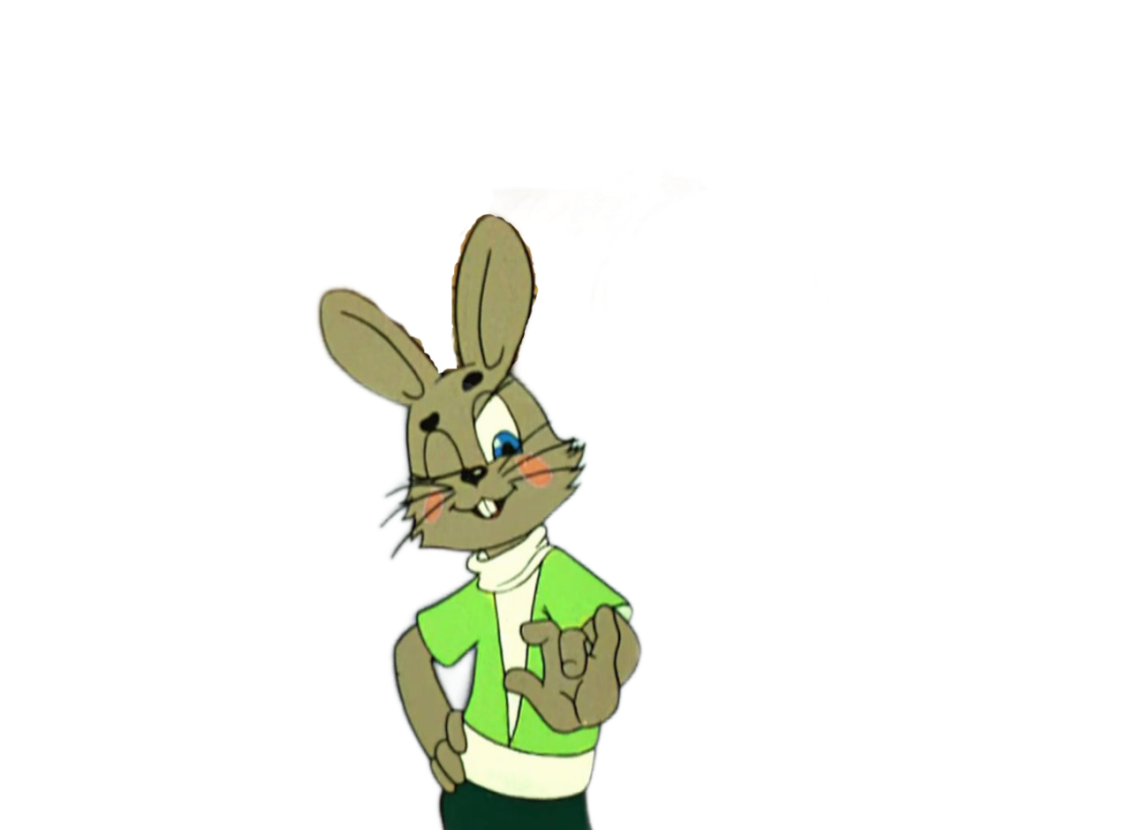 Благоустройство территории  памятника Воинам-землякам в селе Уленкуль Большереченского МР
2023г
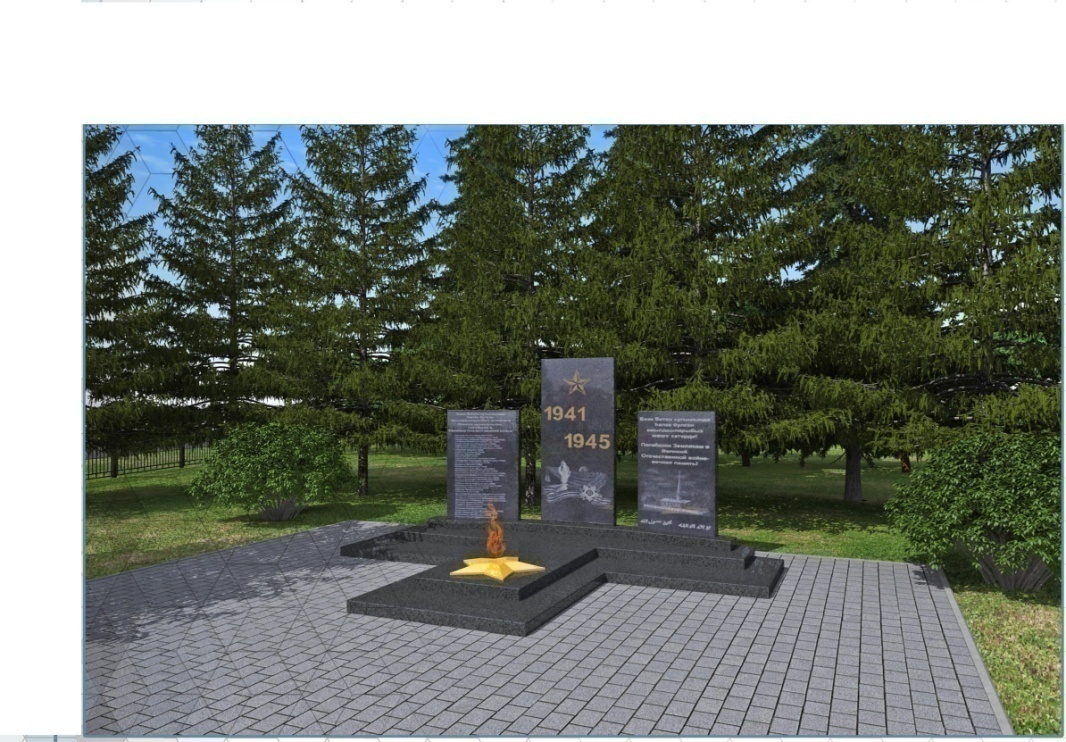 Благоустройство территории  памятника Воинам-землякам в селе Почекуево  Большереченского МР
2023г
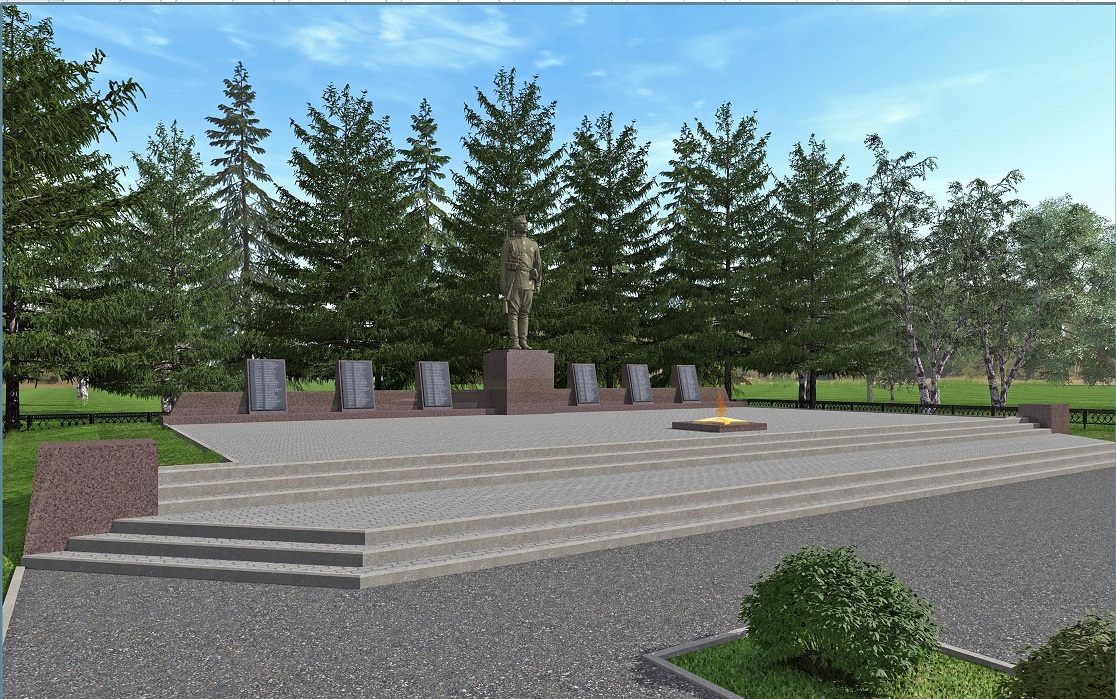 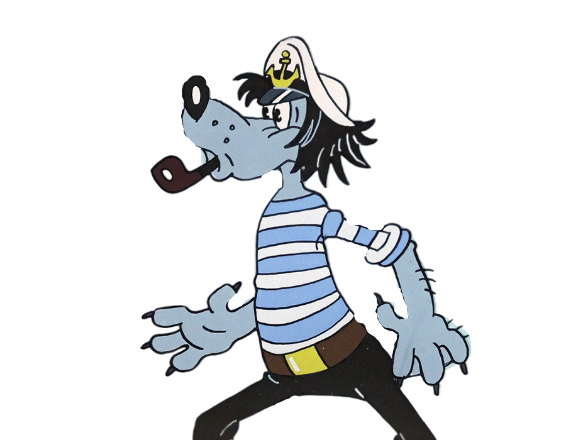 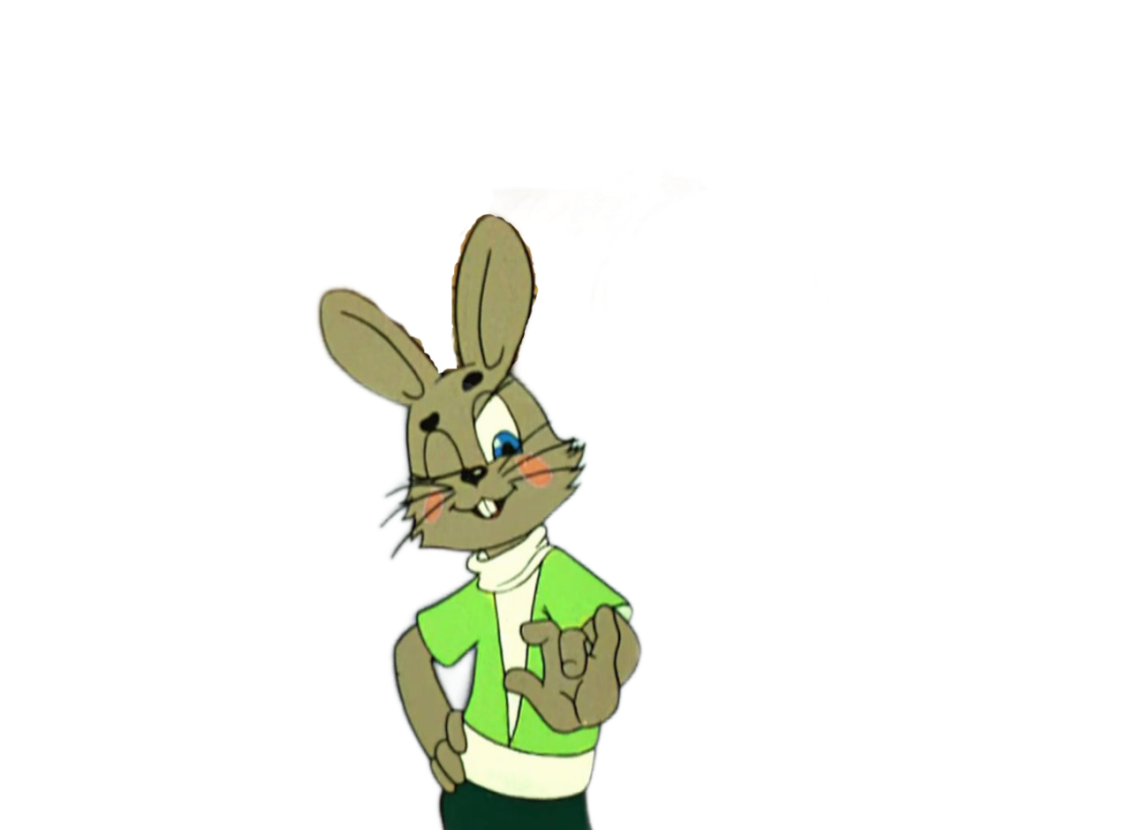 Благоустройство пешеходной зоны в поселке Большеречье
2023г
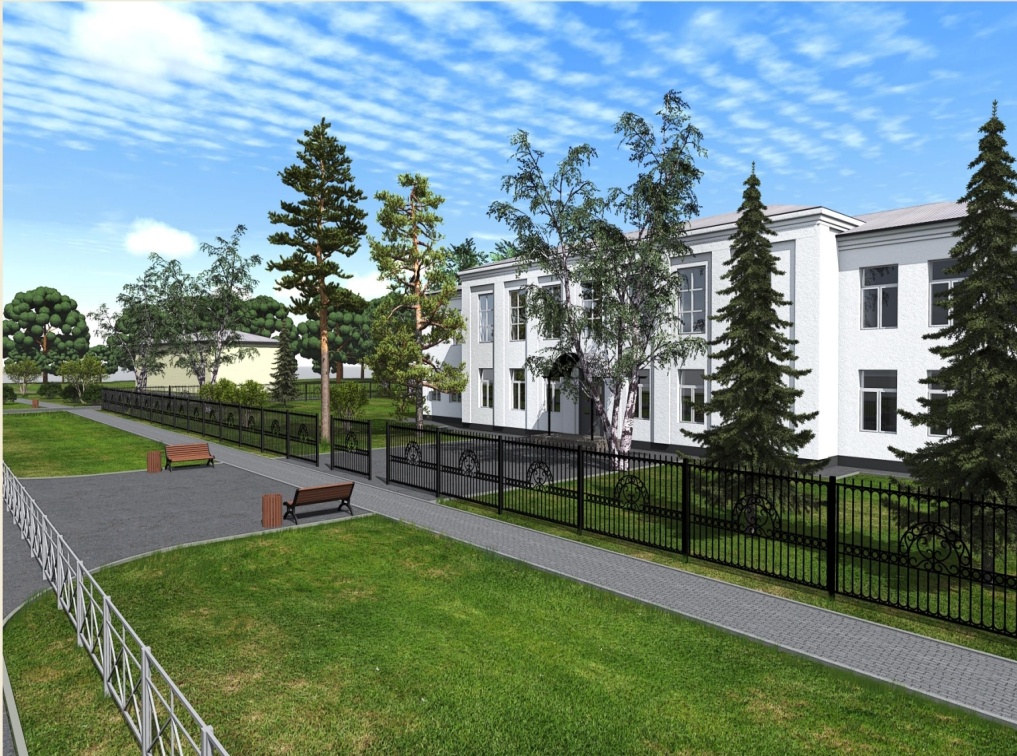 Благоустройство зоны отдыха береговой линии речки Большая в рабочем поселке Большеречье
2023г
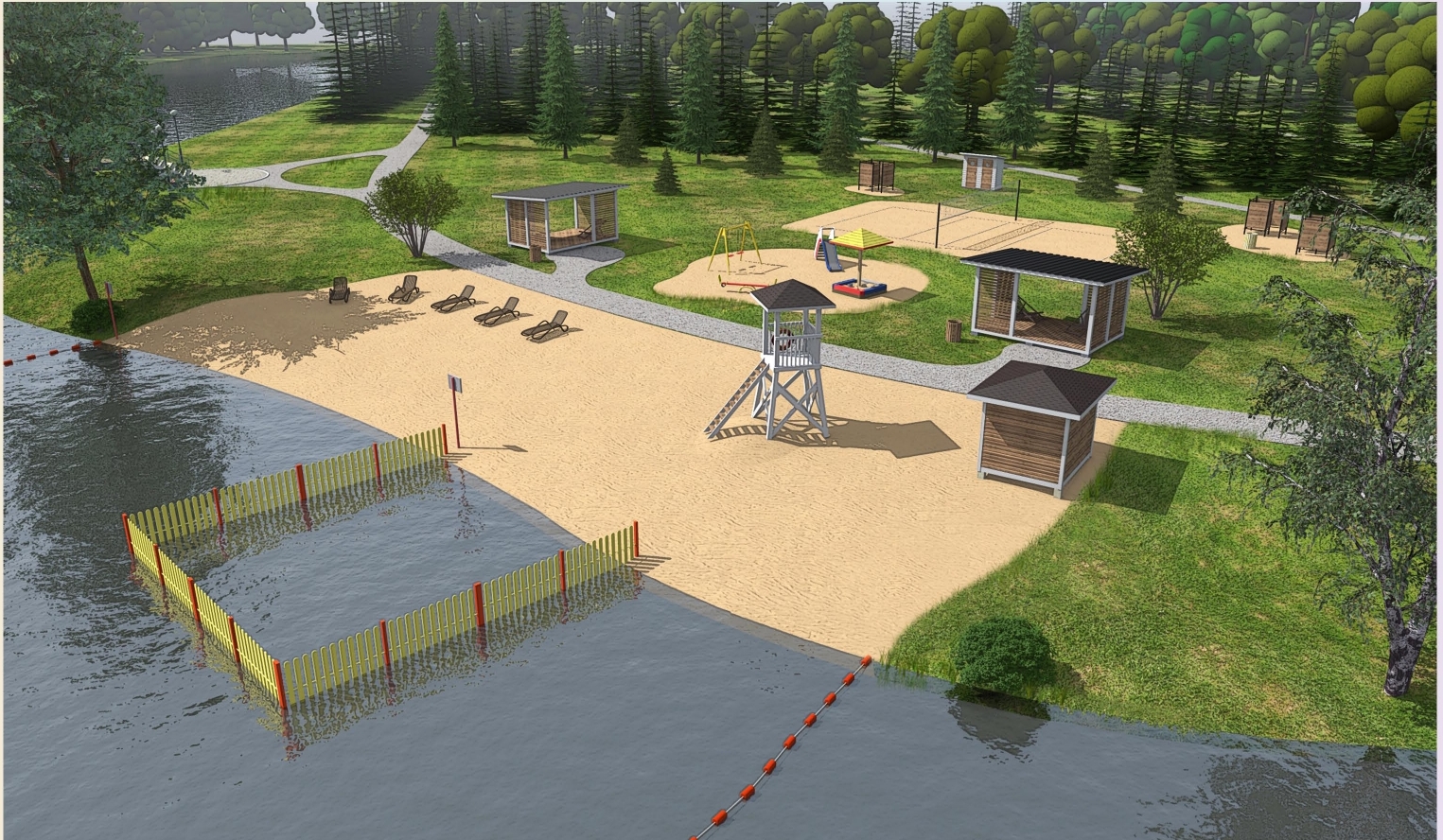 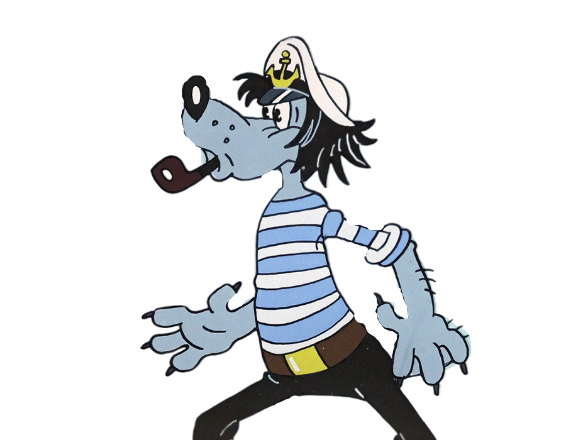 ФИНАНСИРОВАНИЕ ИНИЦИАТИВНЫХ ПРОЕКТОВ
(рублей)
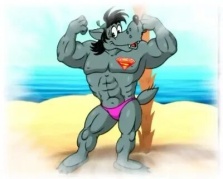 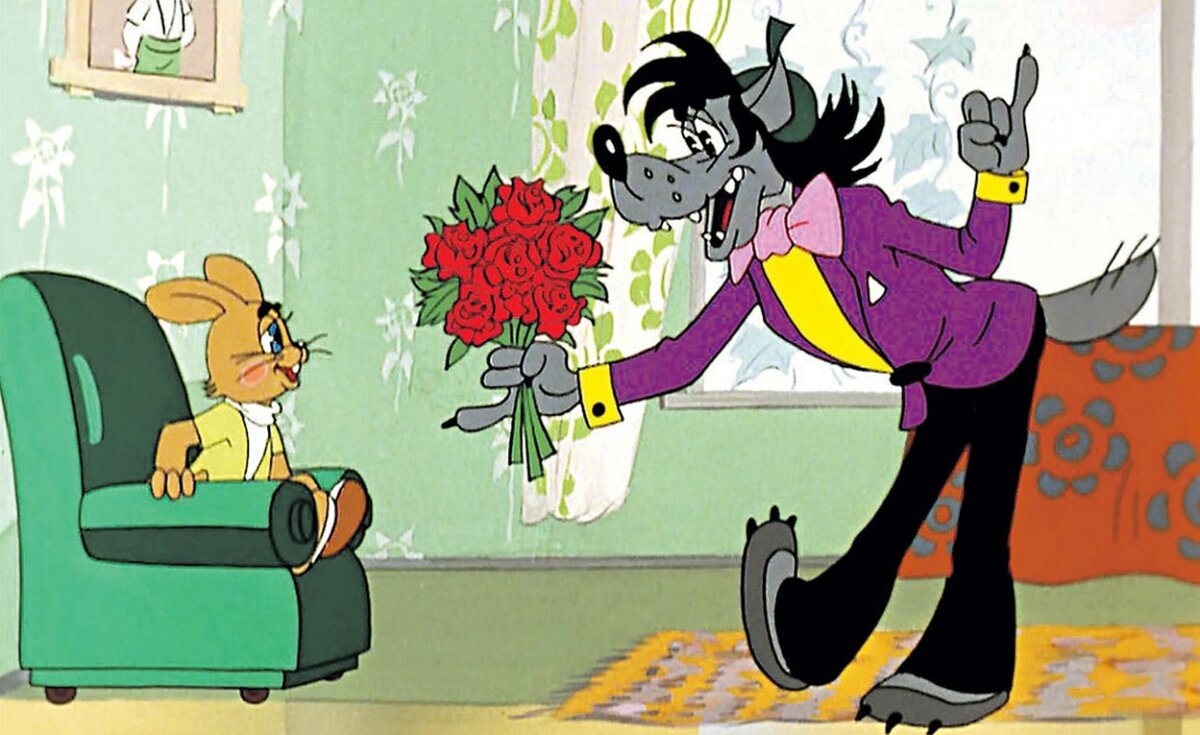 Спасибо, заяц! Теперь я знаю ,как воплотить свою мечту в жизнь!!!!
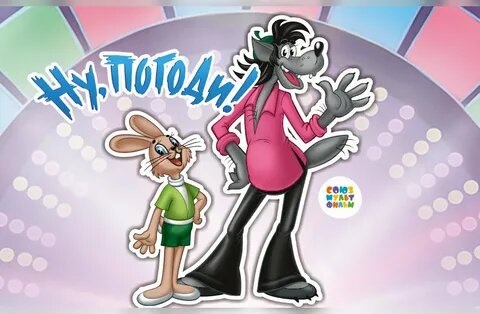 Инициативный бюджет!!!
Контакты:Комитет финансов и контроля Администрации Большереченского муниципального района Омской областиАдрес: 646670,Омская область, р.п Большеречье, ул.Советов, 69Руководитель: Прохорова Елена Сергеевна- заместитель Главы муниципального района, председатель комитета финансов и контроля АдминистрацииТелефон: 8(38169)2-15-38Адрес электронной почты: rfo02minfin.omskportal.ru